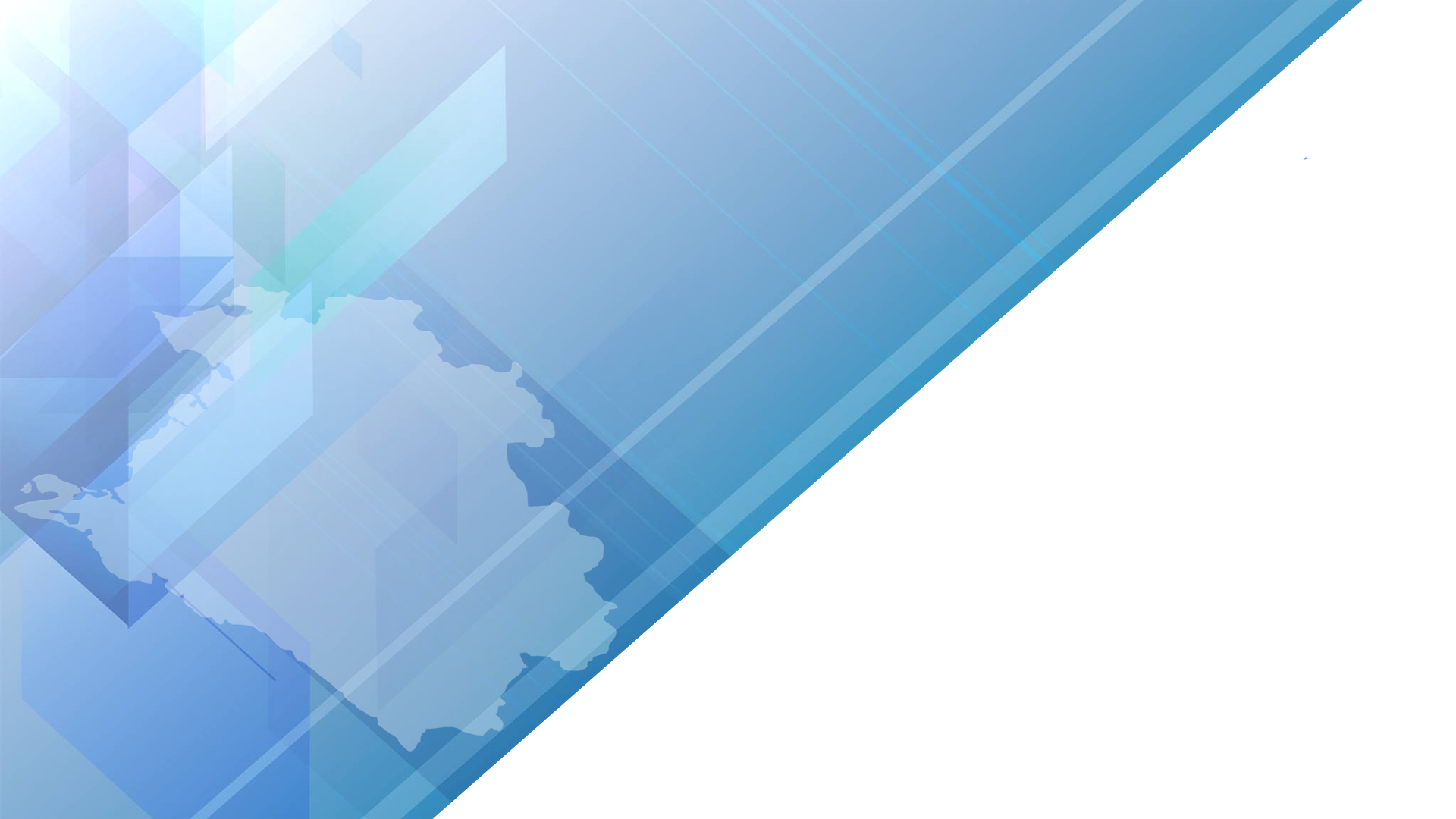 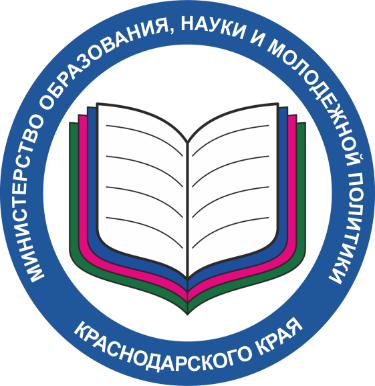 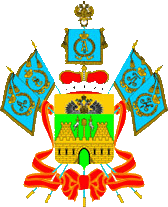 МИНИСТЕРСТВО ОБРАЗОВАНИЯ, НАУКИ И МОЛОДЁЖНОЙ ПОЛИТИКИ 
КРАСНОДАРСКОГО КРАЯ
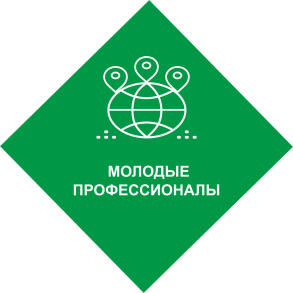 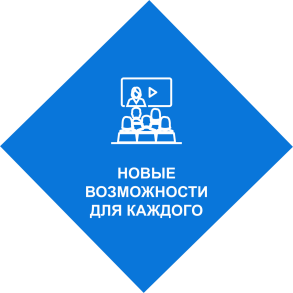 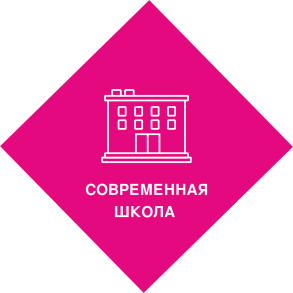 О проведении государственнойитоговой аттестации по образовательным программам основного общего образования
в 2019 году
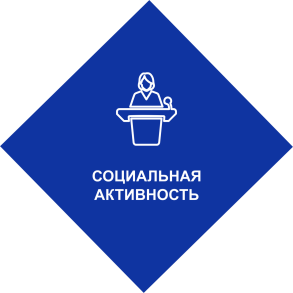 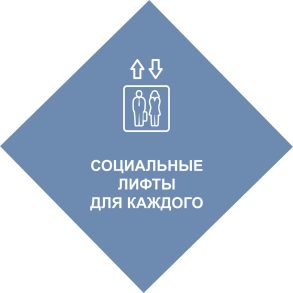 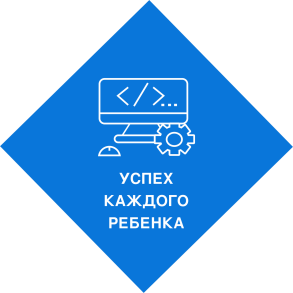 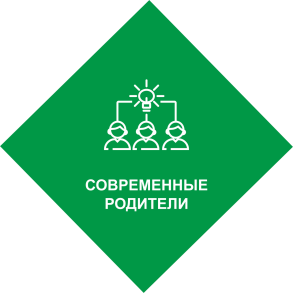 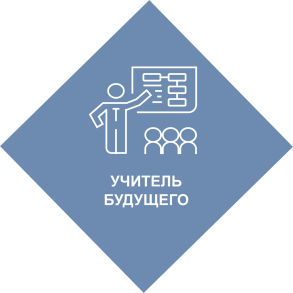 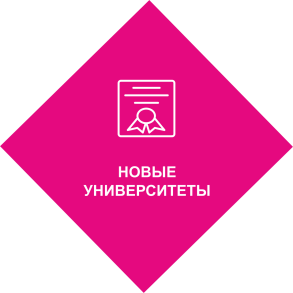 Гардымова Руженна Анатольевна, 
начальник отдела государственной итоговой 
аттестации в управлении общего образования
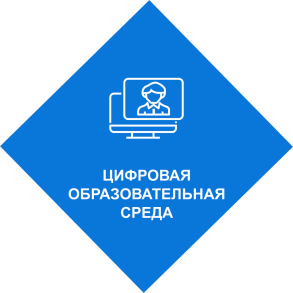 г. Краснодар
01.02.2019
19 октября  2017 года
 Краснодар
Допуск к ГИА-9 в 2019 году
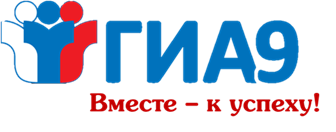 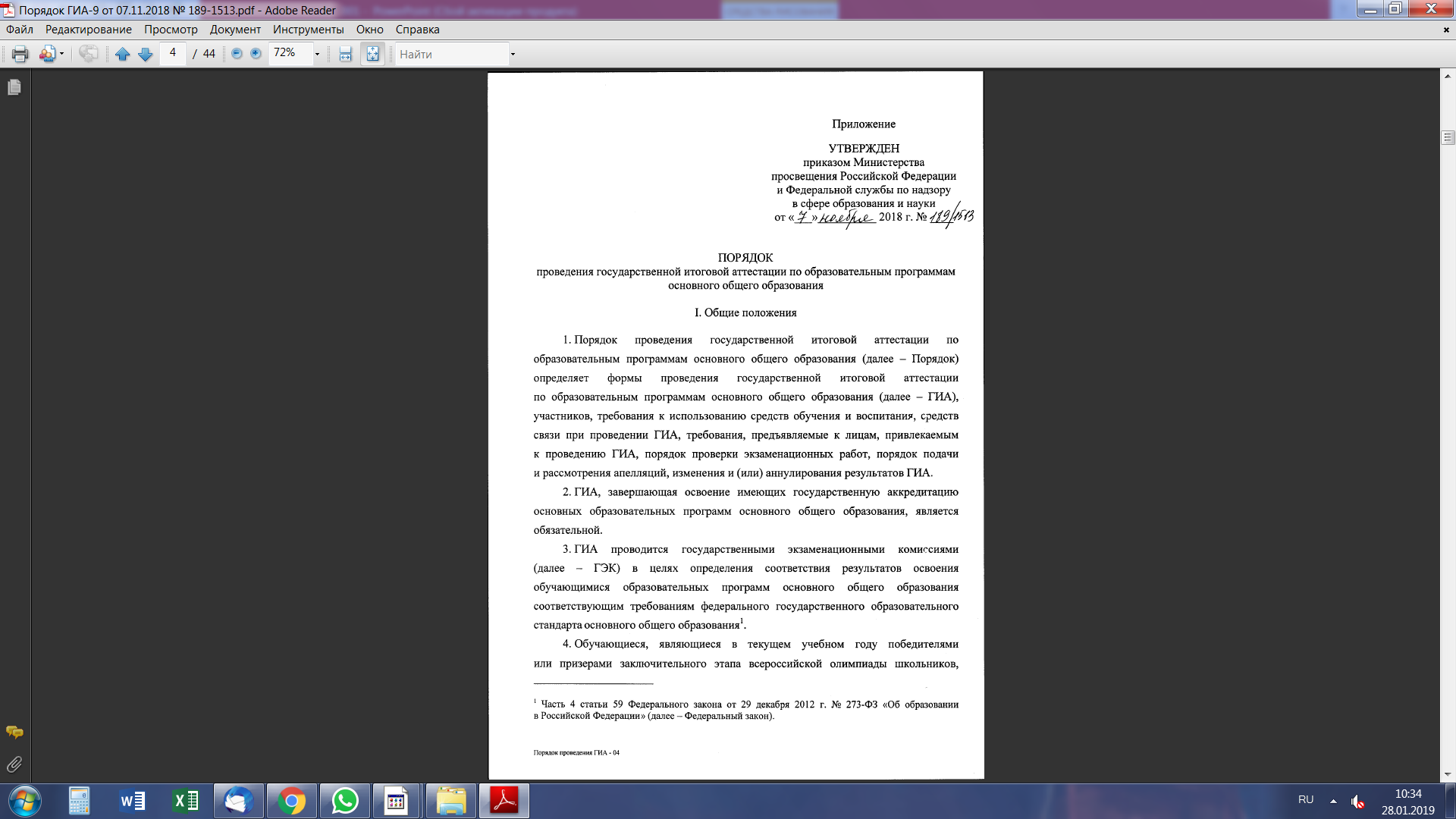 Государственная итоговая аттестация (ГИА-9)

завершает освоение основных образовательных программ
является обязательной для всех выпускников 9-х классов
влияет на получение аттестата об основном общем образовании
Обучающиеся, являющиеся в текущем учебном году победителями или призерами заключительного этапа всероссийской олимпиады школьников, членами сборных команд РФ, участвующих в международных  олимпиадах,  освобождаются от ГИА-9 по учебному  предмету, соответствующему профилю всероссийской олимпиады школьников, международной олимпиады
К ГИА-9 допускаются обучающиеся:

не имеющие академической задолженности
имеющие годовые отметки по всем учебным предметам за 9 класс не ниже удовлетворительных
имеющие результат «зачёт» за итоговое собеседование по русскому языку
Итоговое собеседование по русскому языку
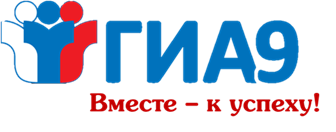 все обучающиеся 9 классов школ Краснодарского края 
(в том числе обучающиеся с ОВЗ, дети-инвалиды и инвалиды)
Участники ИС
Места проведения ИС
образовательные организации Краснодарского края (1 169 школ)
13 февраля 2019 года (основной день)
13 марта и 6 мая 2019 года (резервные сроки)
Сроки проведения ИС
начинается в 9.00
продолжительность ИС для каждого участника составляет 15 мин.
для участников с ОВЗ 15 мин. +  30 мин.
Проведение ИС
результаты ИС участники узнают в своих школах
минимальное количество баллов для получения результата «зачёт» - 10 из 19 баллов (4 балла в случае если особенности психофизического развития не позволяют участникам ИС выполнить все задания ИС, а экспертам провести оценивание ИС в соответствии с критериями)
Результаты ИС
Получение результата «зачёт» за итоговое собеседование по русскому языку является с 2019 годаодним из условий допуска обучающихся к прохождению государственной итоговой аттестации
Формы и периоды ГИА-9
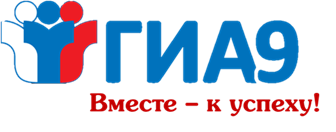 Государственный выпускной экзамен (ГВЭ)

для обучающихся с ограниченными возможностями здоровья, обучающихся детей-инвалидов и инвалидов
с использованием текстов, тем, заданий, билетов
в письменной или устной форме
Основной государственный экзамен (ОГЭ)

для обучающихся образовательных организаций
с использованием контрольных измерительных материалов (КИМ)
формат экзамена приближен к формату ЕГЭ
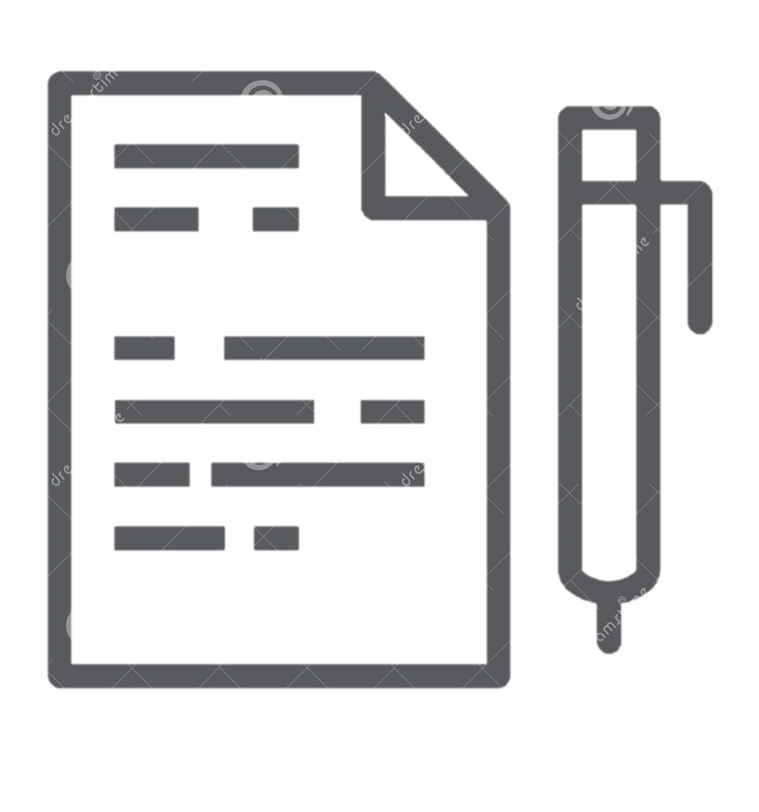 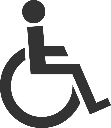 Для обучающихся, не имеющих возможности по уважительным причинам, 
подтвержденным документально, пройти ГИА-9 в основной период
Досрочный период
(не ранее 20 апреля)
Основной период
(с 24 мая)
Для всех выпускников 9-х классов. Обучающиеся, у которых совпали сроки проведения экзаменов по отдельным учебным предметам, участвуют в экзаменах по соответствующим учебным предметам в резервные сроки основного периода
Дополнительный(сентябрьский) период
Для обучающихся, не прошедших ГИА-9 или получивших неудовлетворительные результаты более чем по двум учебным предметам, либо получивших повторно неудовлетворительный результат по одному или двум учебным предметам в резервные сроки основного периода
Повторная сдача экзаменов в 2019 году
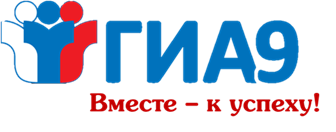 В соответствии с п.42 Порядка по решению председателя ГЭК
повторно допускаются к сдаче ГИА в текущем учебном году обучающиеся
получившие неудовлетворительные результаты не более чем по двум учебным предметам
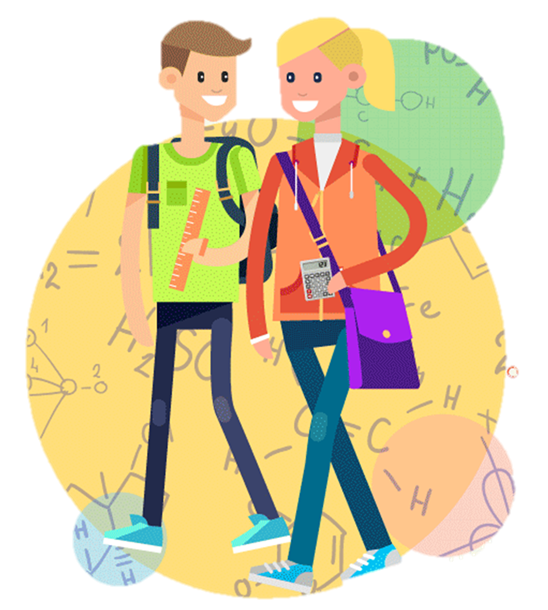 не прошедшие ГИА
не явившиеся на экзамены по уважительным причинам, подтвержденным документально
получившие повторно неудовлетворительные результаты по одному или двум учебным предметам в резервные сроки
не завершившие выполнение экзаменационной работы по уважительным причинам, подтвержденным документально
получившие неудовлетворительные результаты более чем по двум учебным предметам
апелляции которых о нарушении порядка проведения ГИА конфликтной комиссией были удовлетворены
сентябрь
резервные сроки
Что можно взять с собой в ППЭ
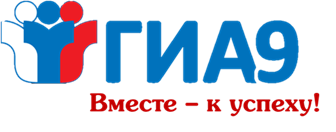 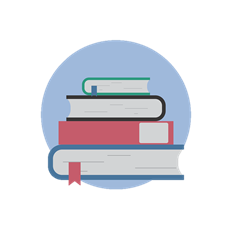 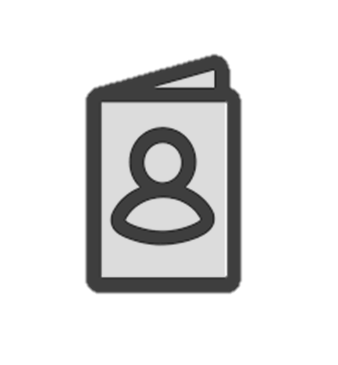 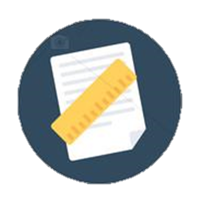 Остальные личные вещинеобходимо оставить в специально выделенном для их хранения помещении,
расположенном до входа
в ППЭ
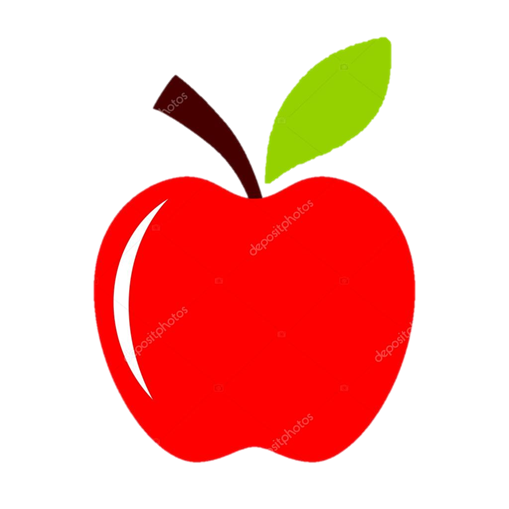 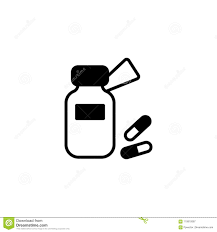 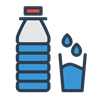 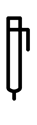 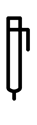 Линейка и справочные материалы
Орфографи-ческий словарь
Непрограммиру-
емый калькулятор;
Лабораторное оборудование;
Справочные материалы
Компьютерная техника
Компьютерная техника;

Аудиогарнитура
Полные текстыхудожественных произведений и сборники лирики
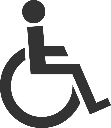 Непрограммиру-
емый калькулятор;

Лабораторное оборудование
Непрограммиру-
емый калькулятор;

Линейка
Непрограммиру-
емый калькулятор;

Линейка;

Географический атлас (7, 8, 9 класс)
Литература
География
Биология
Физика
Химия
Математика
Русский язык
Информатика
Обществознание
Иностранный язык
вода
питание
специальные
технические
средства
лекарства
паспорт
гелевая или капиллярная ручкас чернилами черного цвета
3 часа 55 минут
3 часа 55 минут
3 часа 55 минут
3 часа
3 часа
3 часа
2 часа 30 минут
2 часа 15 минут
2 часа
2 часа
при необходимости
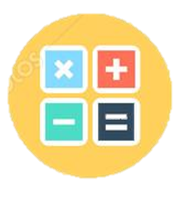 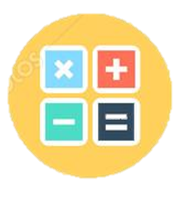 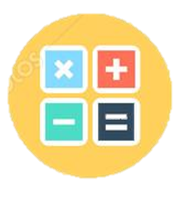 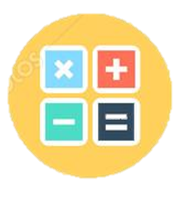 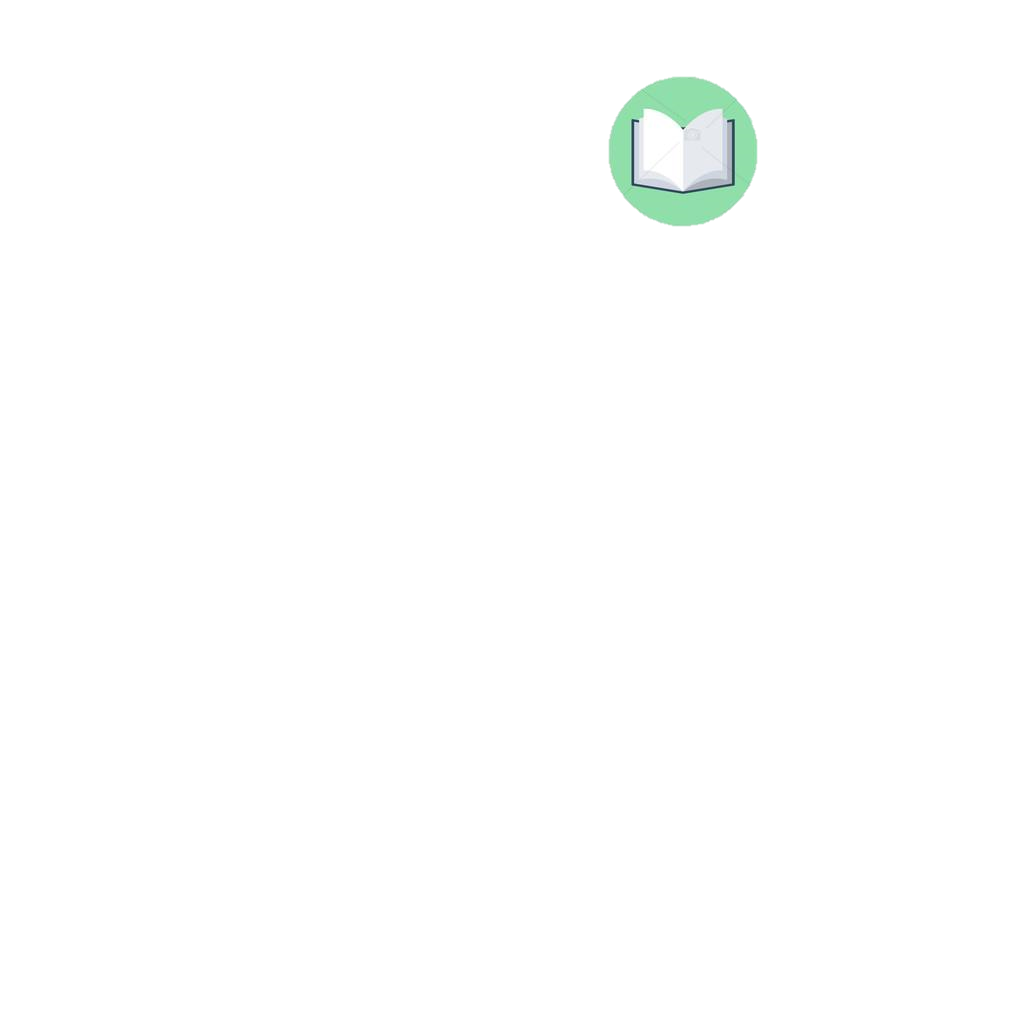 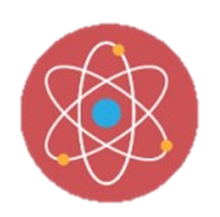 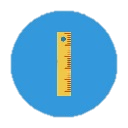 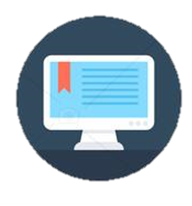 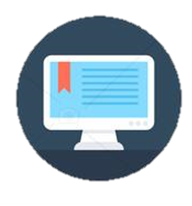 Использование средств обучения и воспитания не предусмотрено
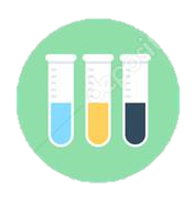 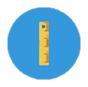 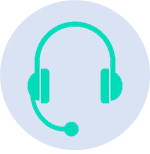 сентябрь
резервные сроки
Во время экзамена участникам запрещено
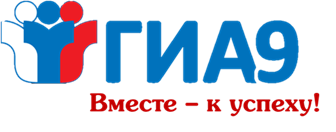 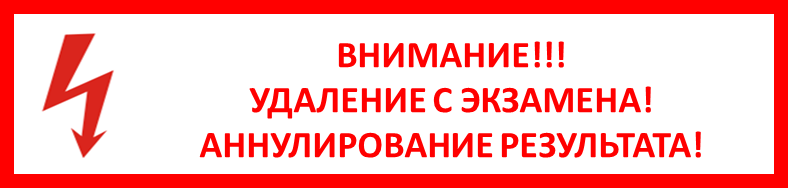 Согласно п. 55 Порядка ГИА-9
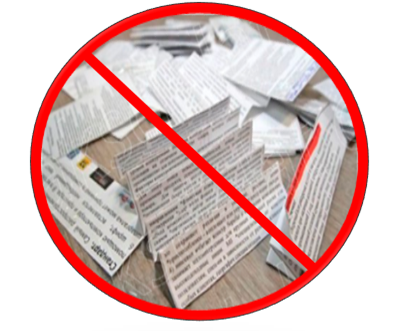 наличиесправочных материалов,письменных заметок и иных средств хранения и передачи информации
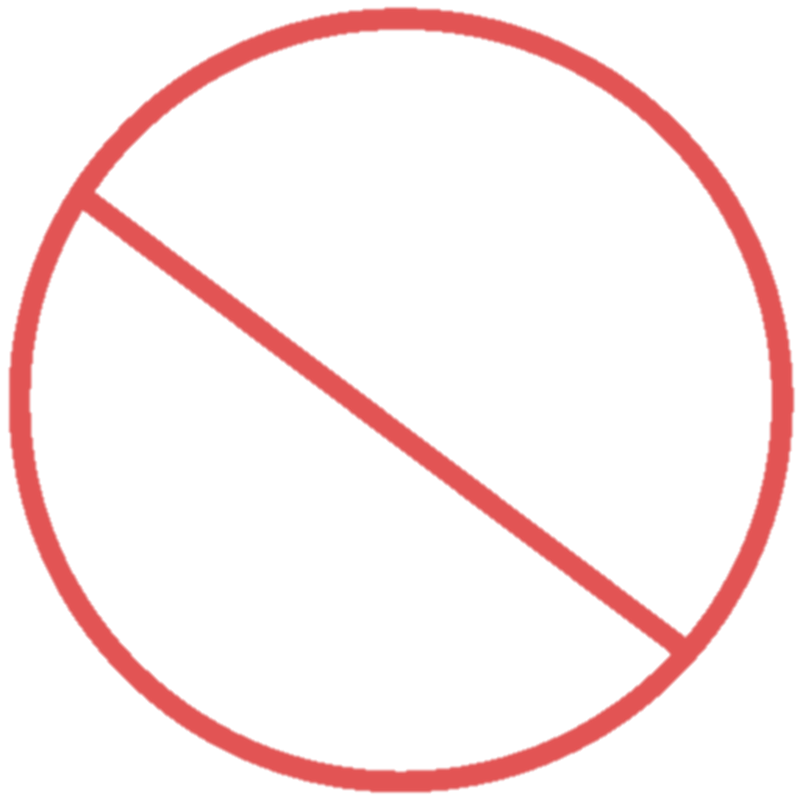 Аннулирование результатов экзамена с возможностью пересдачи в дополнительный период в сентябре
Составление протокола об административной ответственности (если участнику ГИА на момент проведения экзамена исполнилось 16 лет)
Удаление с экзамена
сентябрь
резервные сроки
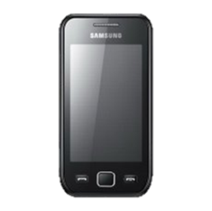 наличие средств связи,фото-, аудио-и видеоаппаратуры
Во время экзамена организаторам запрещено
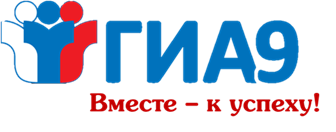 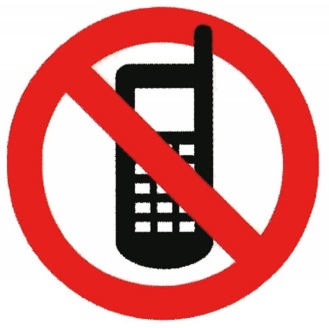 Согласно п. 55 Порядка ГИА-9
Иметь при себе средства связи
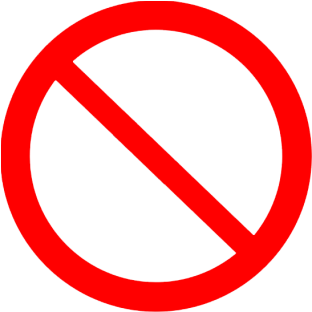 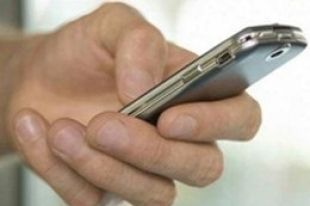 Оказывать содействие обучающимся
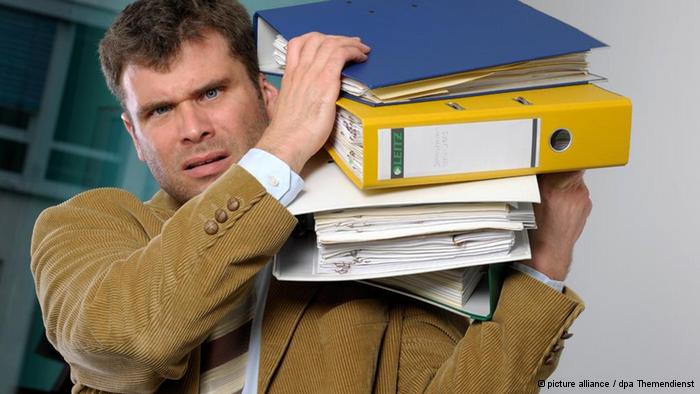 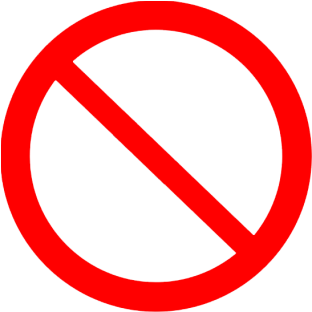 Выносить из аудитории  экзаменационные материалы, фотографировать их
Динамика удаления с экзаменов
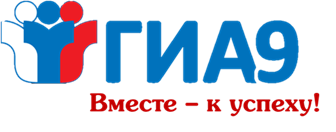 9 человек
10 человек
5 человек
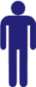 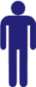 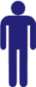 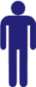 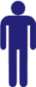 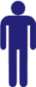 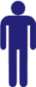 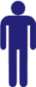 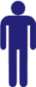 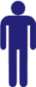 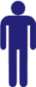 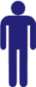 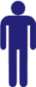 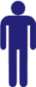 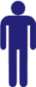 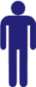 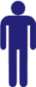 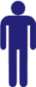 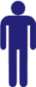 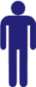 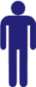 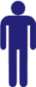 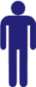 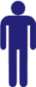 2016 год
2018 год
2017 год
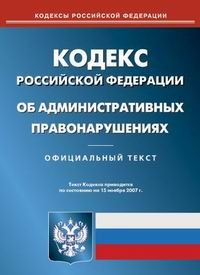 статья 19.30. Нарушение требований к ведению образовательной деятельности и организации образовательного процесса 
4. … нарушение установленного законодательством об образовании порядка проведения государственной итоговой аттестации -
влечет наложение административного штрафа 
на граждан в размере от 3 до 5 тысяч рублей; 
на должностных лиц - от 20 до 40 тысяч рублей; 
на юридических лиц - от 50 до 200 тысяч рублей.
сентябрь
резервные сроки
Результаты ГИА-9
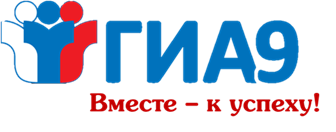 Обработка и проверка экзаменационных работ занимает не более 10 календарных дней
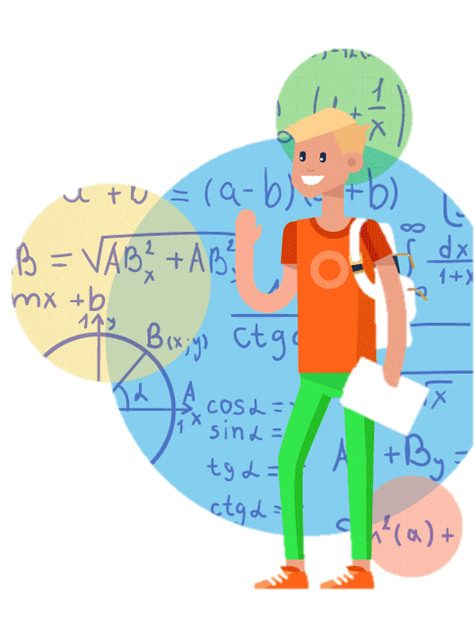 сентябрь
ПО ДАННЫМ 2018 ГОДА
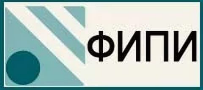 Апелляции
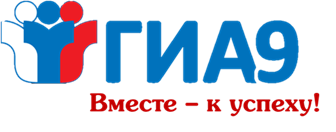 Участники ГИА могут подать
апелляцию
Не принимаются
апелляции
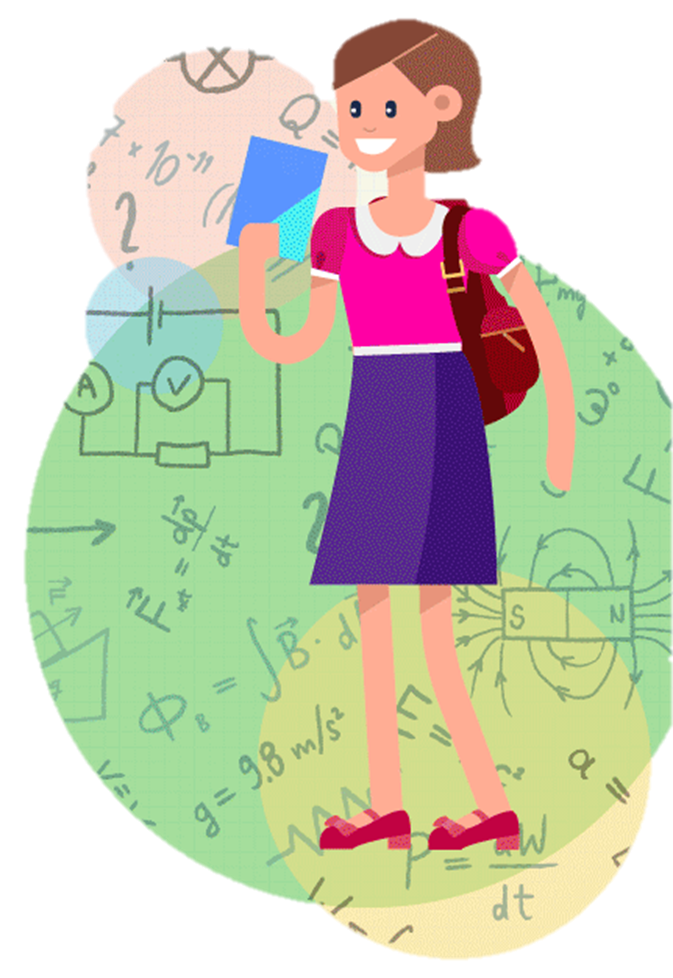 о нарушении установленного порядка проведения ГИА-9 по учебному предмету – 
в день экзамена не покидая ППЭ
по вопросам содержания и структуры КИМ по учебным предметам
по вопросам, связанным с нарушением самим участником порядка проведения ГИА-9
о несогласии с выставленными баллами – 
в течение двух рабочих дней после официального объявления результатов по предмету
по вопросам, связанным с неправильным оформлением экзаменационной работы
ВНИМАНИЕ!
По результатам рассмотрения апелляции оценка может быть изменена как в сторону увеличения, так и в сторону уменьшения!
Черновики, использованные на экзамене, в качестве материалов апелляции не рассматриваются!
по вопросам, связанным с оцениванием результатов выполнения заданий с кратким ответом
сентябрь
Условия получения аттестата
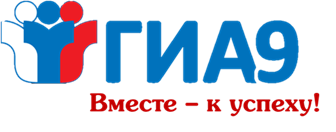 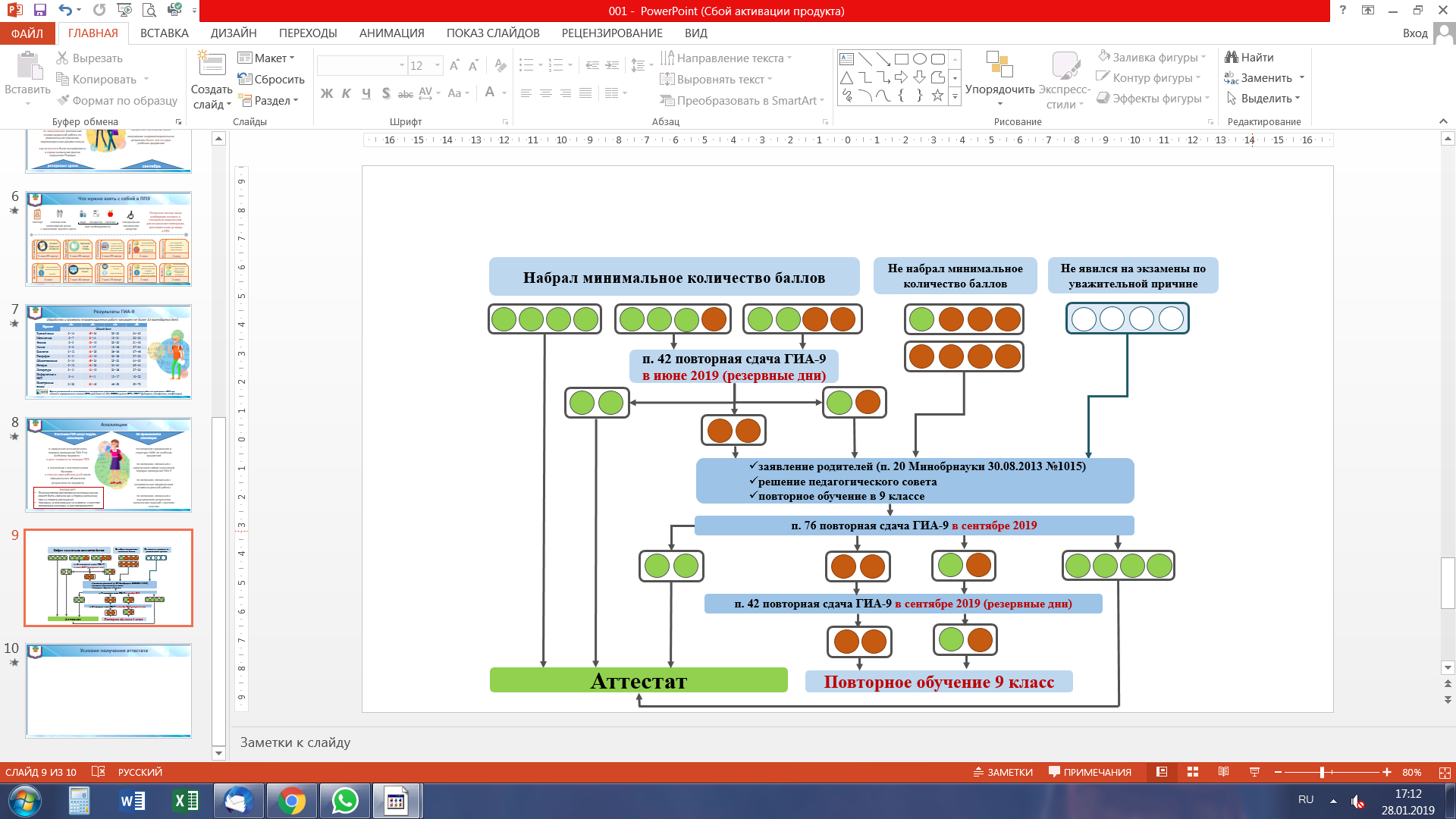 Участники ГИА могут подать
апелляцию
Не принимаются
апелляции
сентябрь
Выставление итоговой отметки
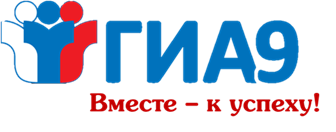 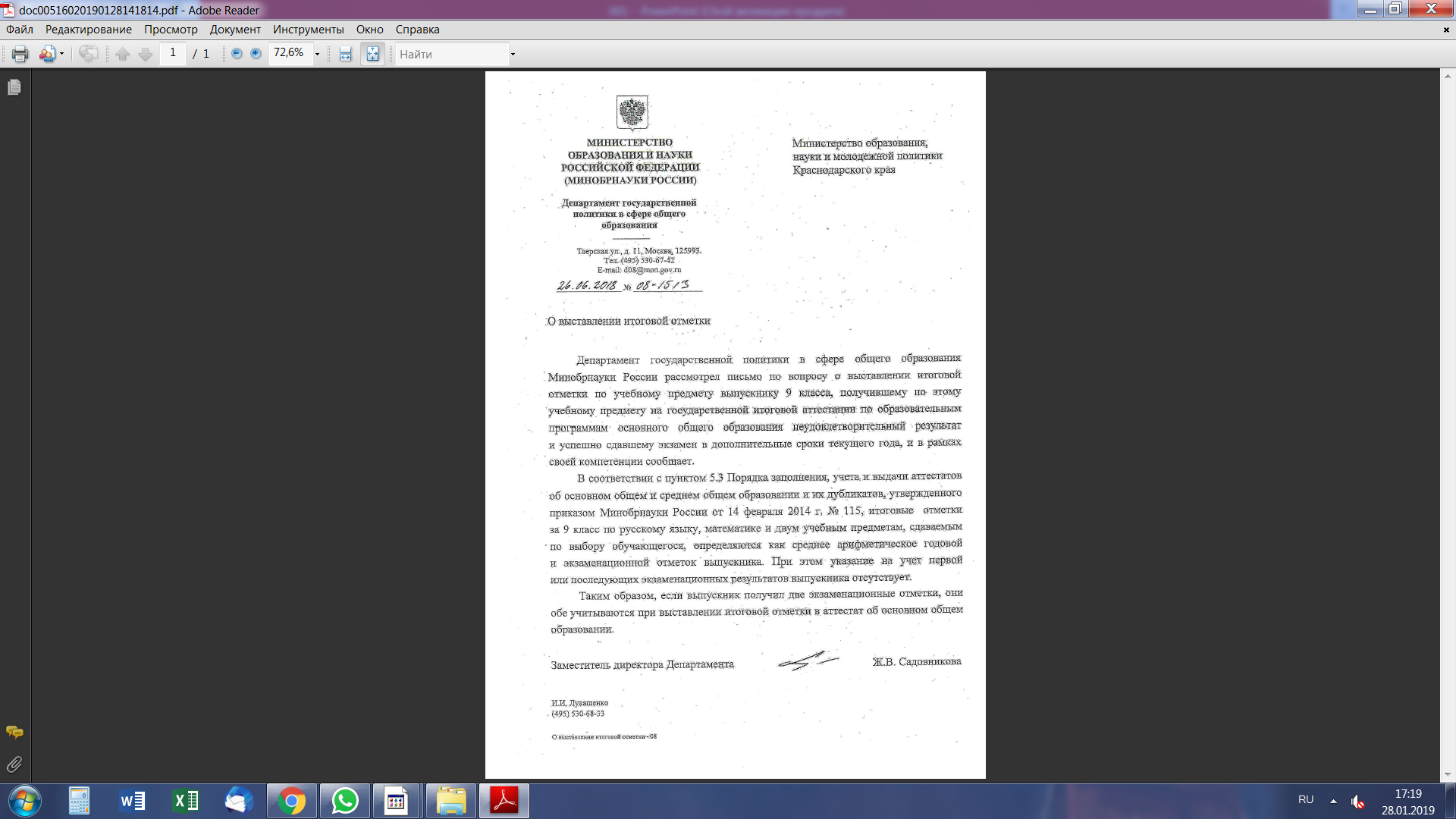 Итоговая отметка определяется как среднее арифметическое годовой и экзаменационной отметок выпускника и выставляется  в аттестат целыми числами в соответствии с правилами 
математического округления
Письмо Минобрнауки26.06.2018 № 08-1513
«О выставлении итоговой отметки»
4
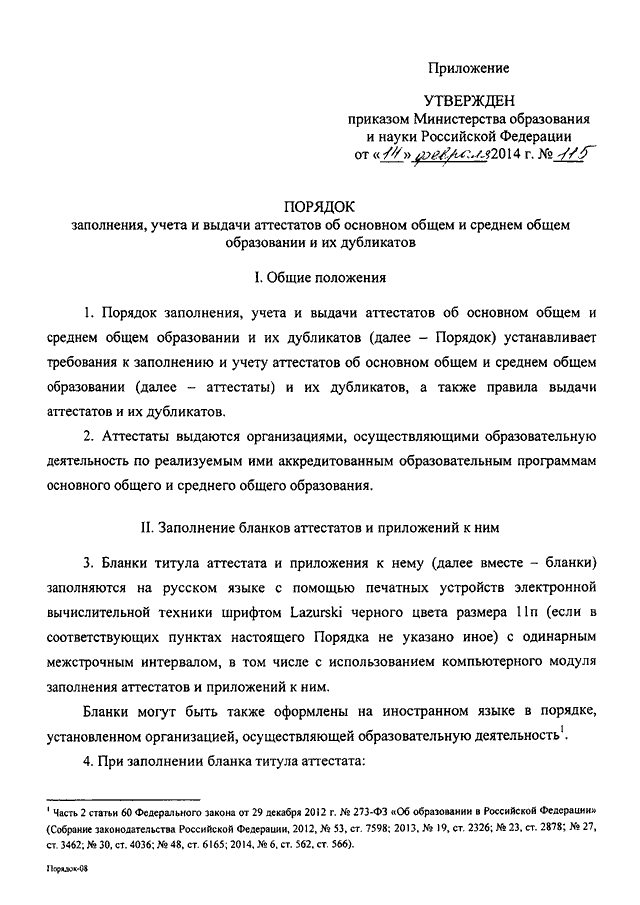 математикаэкзаменационная
отметка
Приказ Минобрнауки 14.02.2014 № 115
«Об утверждении порядка заполнения,
учета и выдачи аттестатов об основном общем образовании»
3 + 4
4
3
= 3,5 =
2
итоговая отметка
в аттестате
математика
годовая отметка
Выставление итоговой отметки
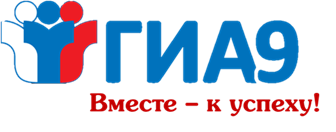 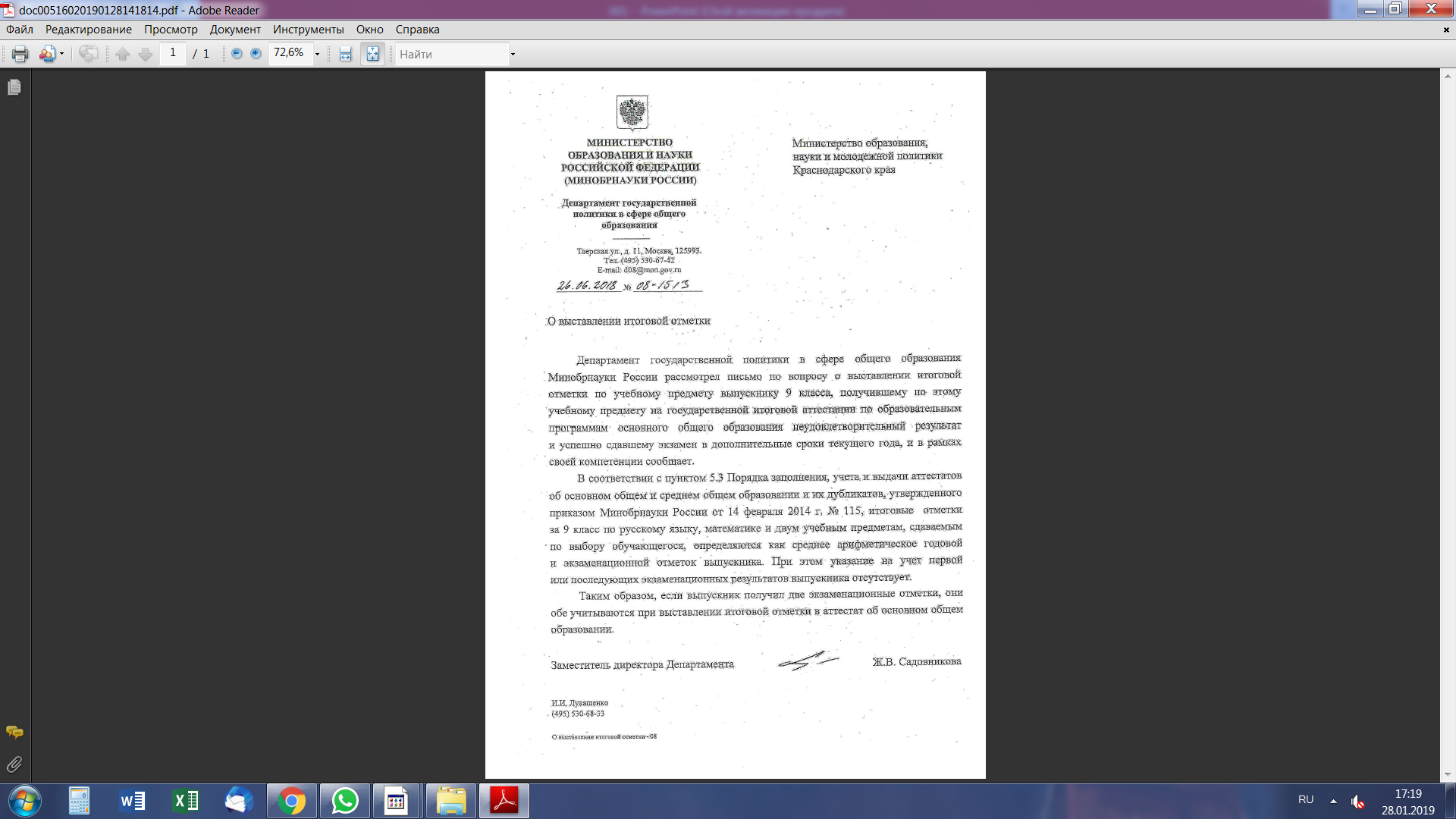 Если выпускник получил несколько экзаменационных отметок, все они  учитываются при выставлении итоговой отметки в аттестат об основном общем образовании
Письмо Минобрнауки26.06.2018 № 08-1513
«О выставлении итоговой отметки»
2
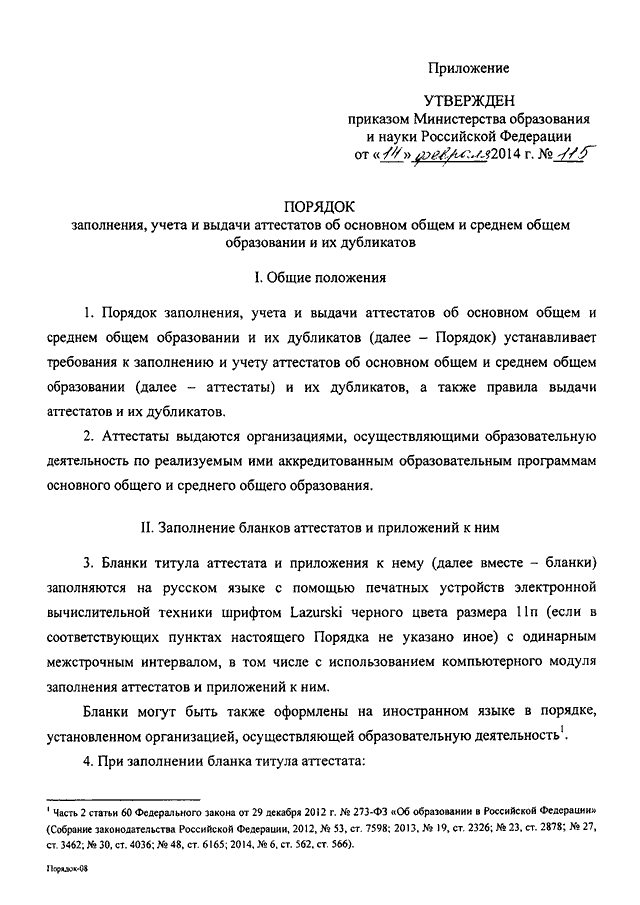 4
2
русский языкосновной день28 мая
русский язык
резервный день
25 июня
русский язык
доп. период
3 сентября
Приказ Минобрнауки 14.02.2014 № 115
«Об утверждении порядка заполнения,
учета и выдачи аттестатов об основном общем образовании»
экзаменационные отметки
3 + 2 + 2 + 4
3
3
= 2,75 =
4
итоговая отметка
в аттестате
русский язык
годовая отметка
Телефон доверия ГИА-9
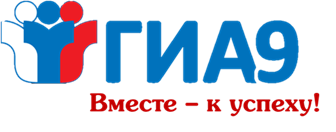 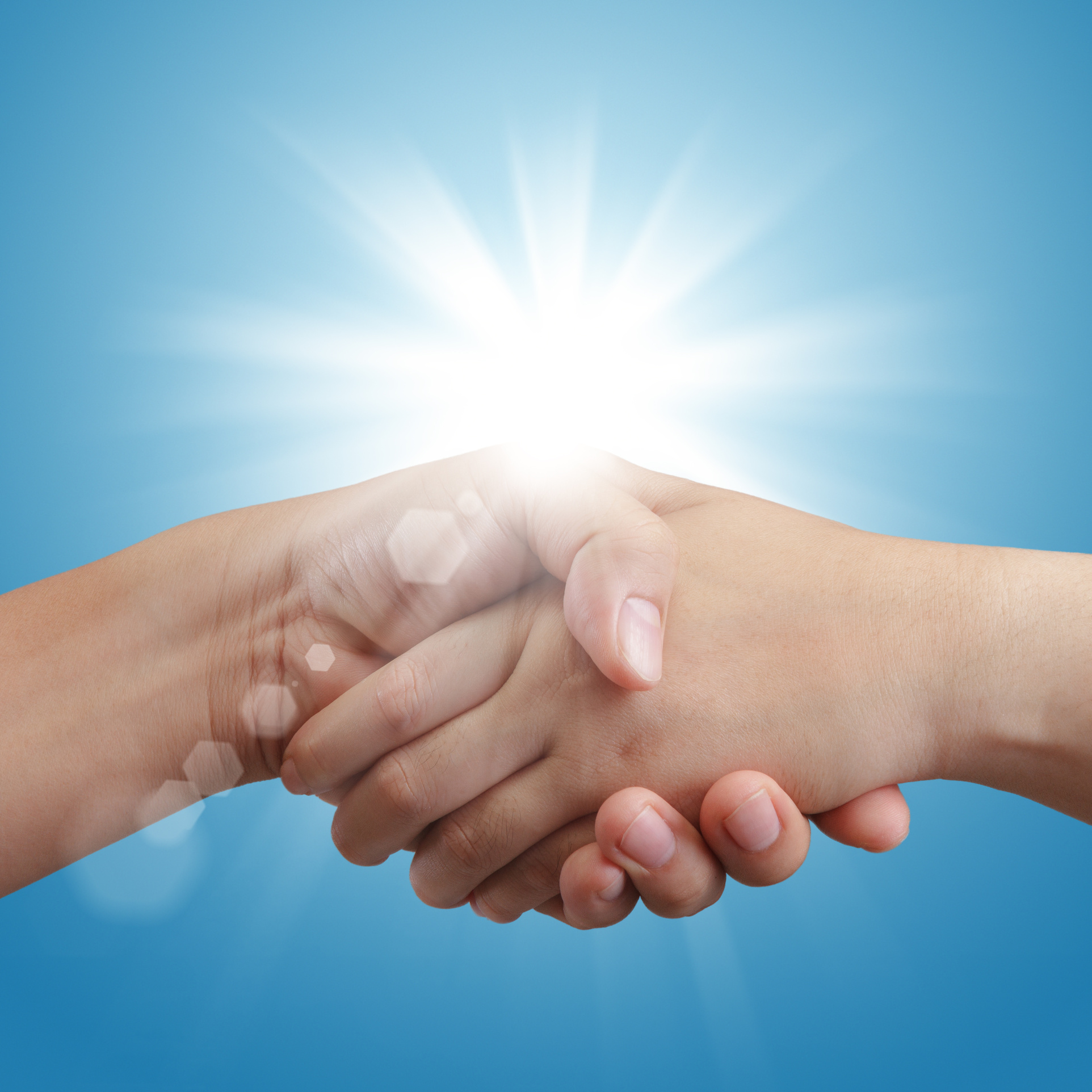 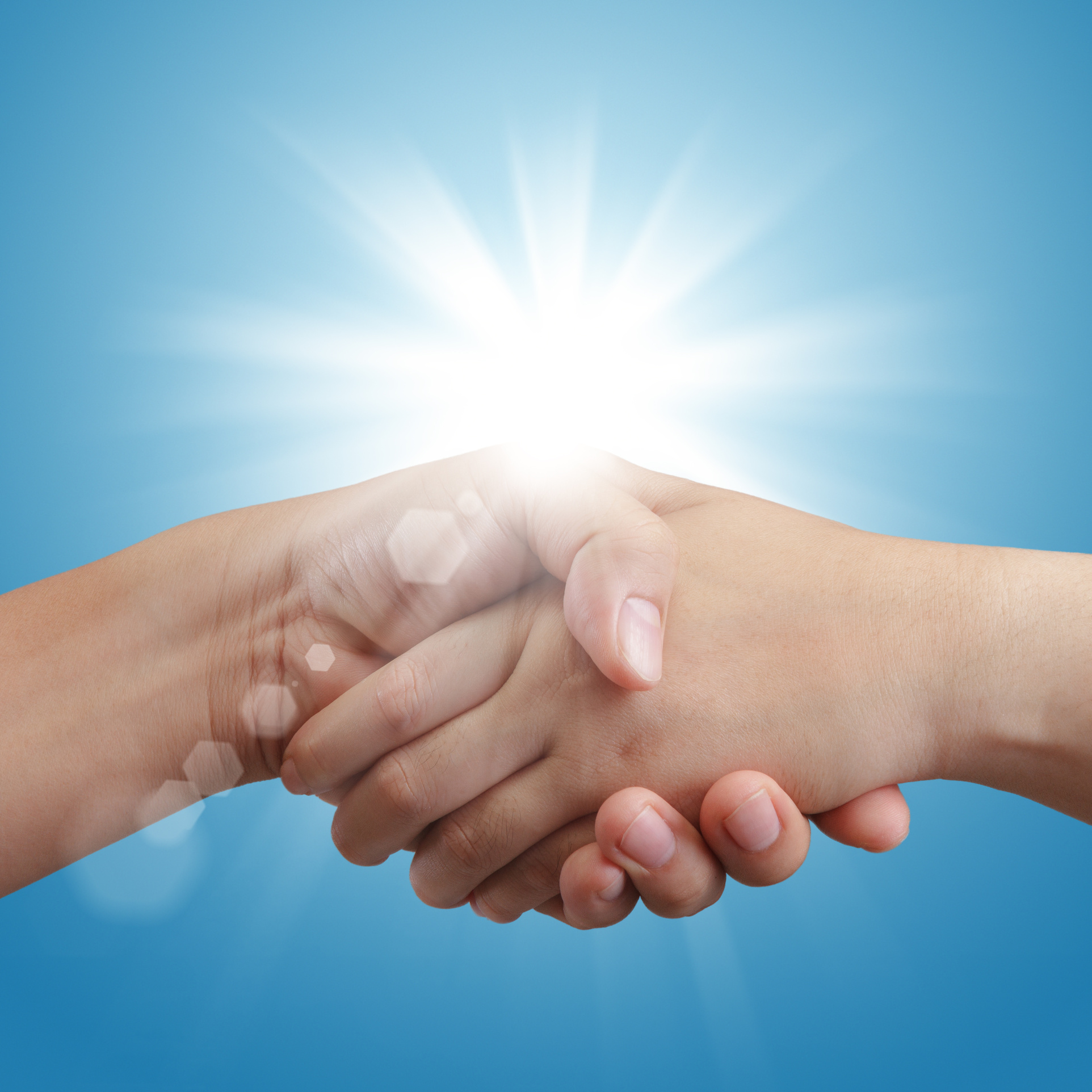 О фактах нарушениях Порядка при подготовке и проведении ГИА-9 
Вы можете сообщить по 
«телефону доверия»
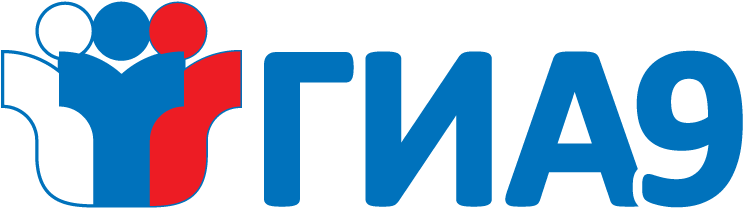 сентябрь
8-918-085-6368